ДОКЛАД О ПРАВОПРИМЕНИТЕЛЬНОЙ ПРАКТИКЕКОНТРОЛЬНО-НАДЗОРНОЙ ДЕЯТЕЛЬНОСТИ В САХАЛИНСКОМ УПРАВЛЕНИИ ФЕДЕРАЛЬНОЙ СЛУЖБЫ ПО ЭКОЛОГИЧЕСКОМУ, ТЕХНОЛОГИЧЕСКОМУ И АТОМНОМУ НАДЗОРУ В ОБЛАСТИ ПРОМЫШЛЕННОЙ БЕЗОПАСНОСТИ ЗА   6 МЕСЯЦЕВ 2019 г.(со статистикой типовых и массовых нарушений обязательных требований с возможными мероприятиями по их устранению)
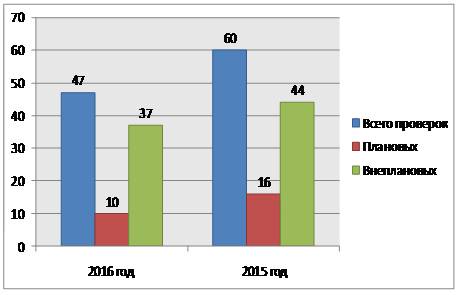 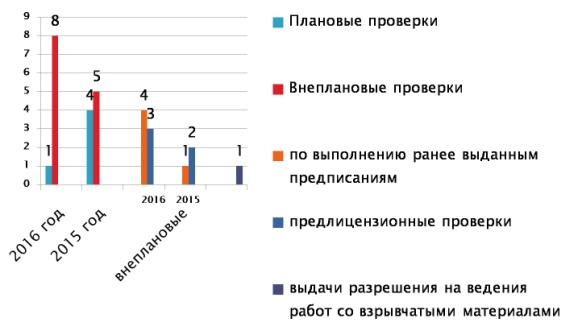 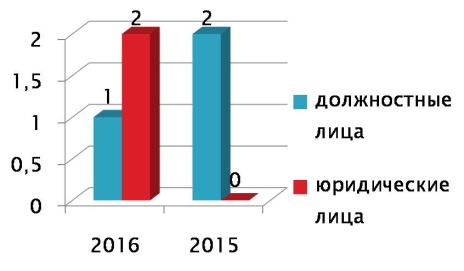 1
Цель мероприятия – доведение до сведения подконтрольных организаций информации о недопустимых действиях в рамках эксплуатации опасных производственных объектов и последствиях нарушений требований промышленной безопасности, а также санкциях, применяемых к нарушителям.
Управлением за  6 мес. 2019 г :
Проведено  122 обследований
- Выявлено  73 нарушения требований промышленной безопасности
- Наложено  14 административных наказаний
-  Сумма наложенных штрафов  2860тыс. руб
- Сумма взысканных штрафов 2515 тыс. руб.
2
Объекты нефтегазодобычи, газопереработки и магистрального трубопроводного транспорта
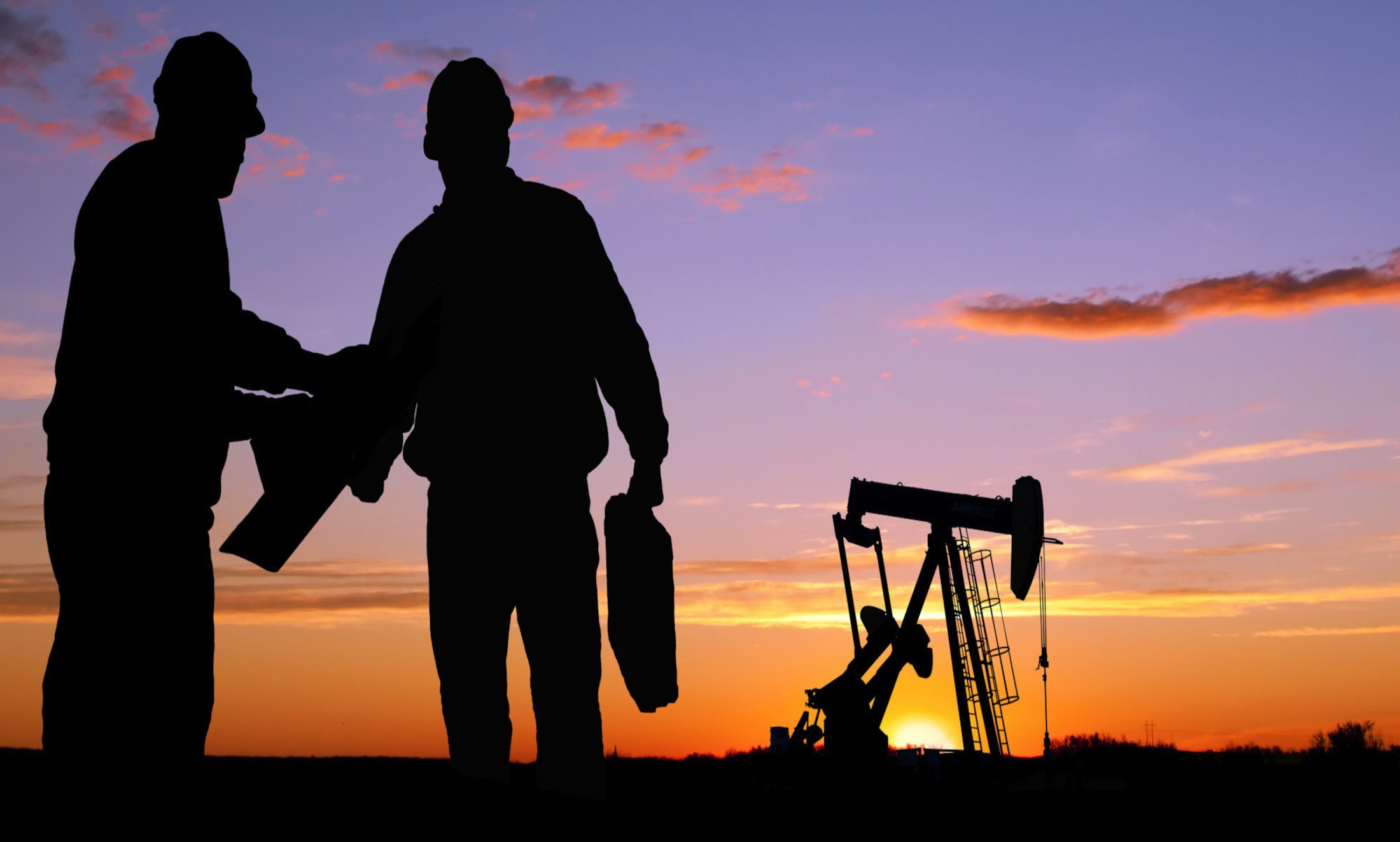 3
За 6 мес. 2019 г. проведено 101 проверочное мероприятие в отношении предприятий нефтегазодобывающего комплекса и объектов магистрального трубопроводного транспорта
4
Результаты проверок объектов нефтегазодобычи,  газопереработки и магистрального трубопроводного транспорта
5
Аварии и инциденты на объектах нефтегазодобычи,  газопереработки и магистрального трубопроводного транспорта
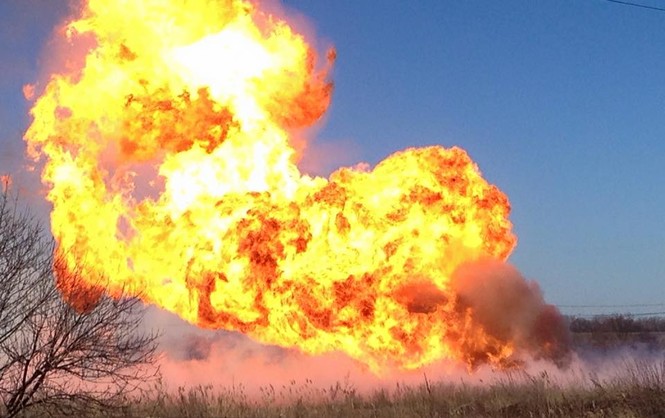 За отчетный период на подконтрольных Управлению предприятиях аварий не произошло.
6
ОСНОВНЫЕ ПРОБЛЕМЫ


Медленный темп замены устаревшего оборудования. 
Недостаток квалифицированного персонала. 
Замена оборудования  проходит медленно.
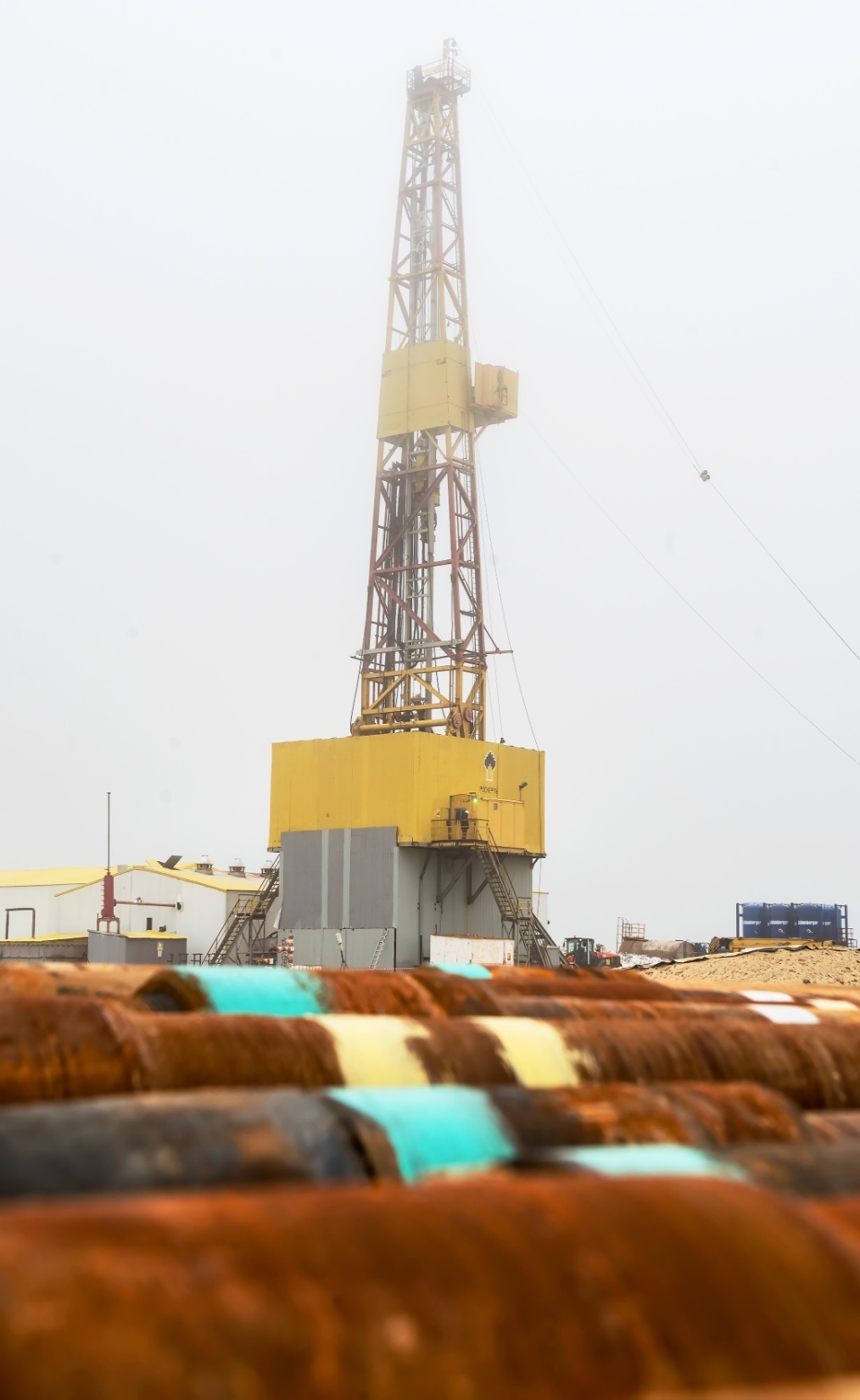 7
Объекты газораспределения и газопотребления
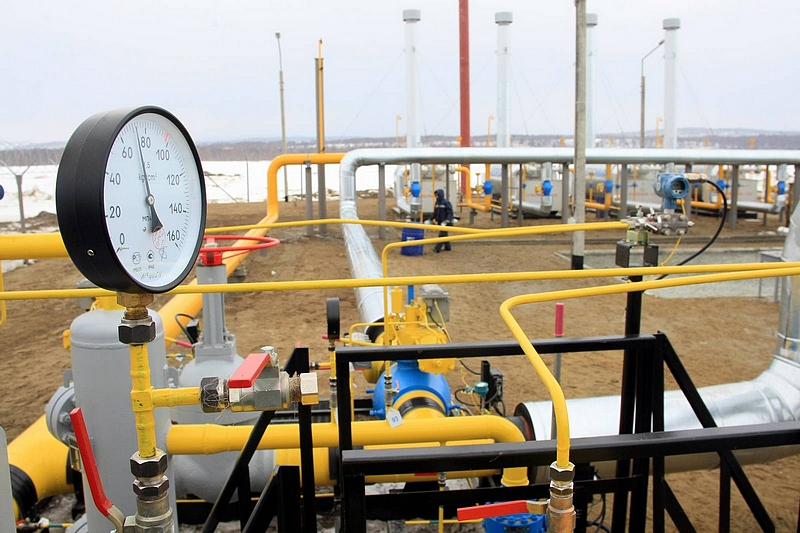 8
Наиболее характерными нарушениями, выявленными на подконтрольных предприятиях, являются:
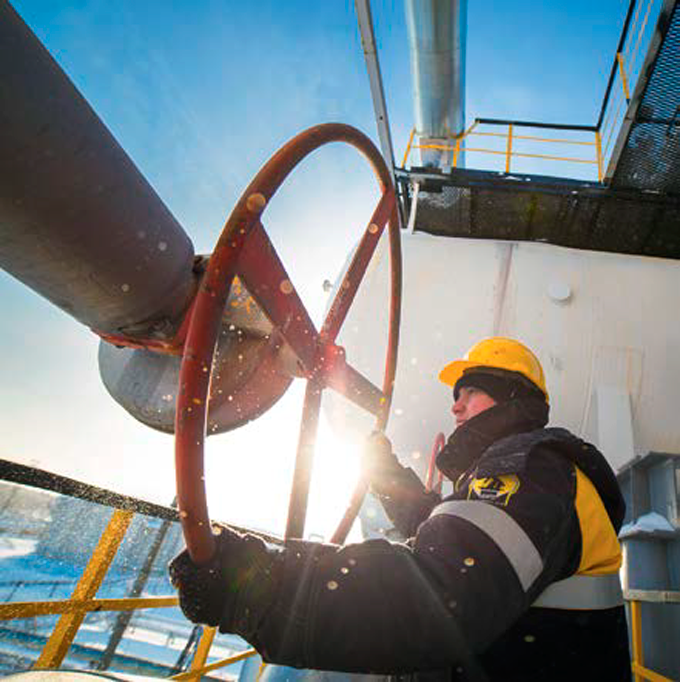 неэффективная работа производственного контроля за соблюдением требований промышленной безопасности;

отсутствие контроля при строительстве объектов газораспределения и газопотребления со стороны заказчика и строительного надзора, функции контроля на которые при строительстве переданы субъектам РФ;

нарушение сроков проведения диагностики и освидетельствования;

не своевременное проведение экспертизы промышленной безопасности оборудования;

несвоевременное диагностирование технических устройств с целью продления ресурса газопроводов, отслуживших нормативный срок службы;

медленный темп замены устаревшего оборудования и внедрения новых современных технологий, недостаток квалифицированного персонала и несоответствие нормативно-технических требований современному   
    законодательству, а также сезонность работы некоторых предприятий имеющих сети газопотребления.
9
Проведение проверок на объектах газораспределения и газопотребления
За 6 месяцев 2019 г. проведено 9 обследований объектов газового надзора, из них:

- плановых – 1 проверка
-внеплановых – 8 проверок
Результаты проверок на объектах газораспределения и газопотребления:

выявлено 2 нарушения требований промышленной безопасности
10
Транспортирование опасных веществ
14 предприятий, эксплуатирующие 14 опасных производственных объектов в состав которых входят «участки транспортирования опасных веществ». 



 
Проверки:
Управлением за 6 месяцев 2019 г. было проведено 3 проверки. В результате проверки выявлено 10 нарушений.
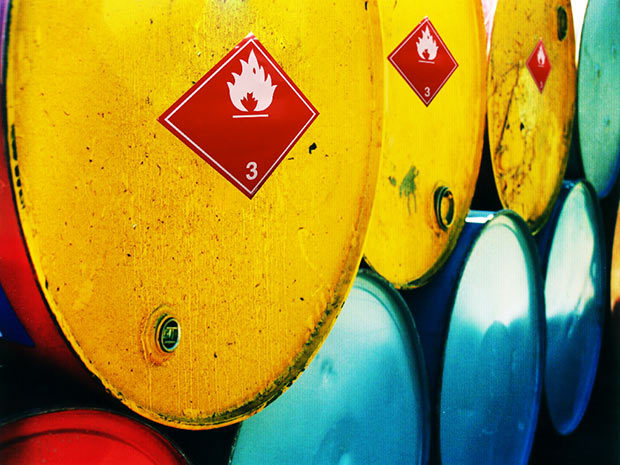 11
Взрывоопасные и химически опасные производства и объекты спецхимии
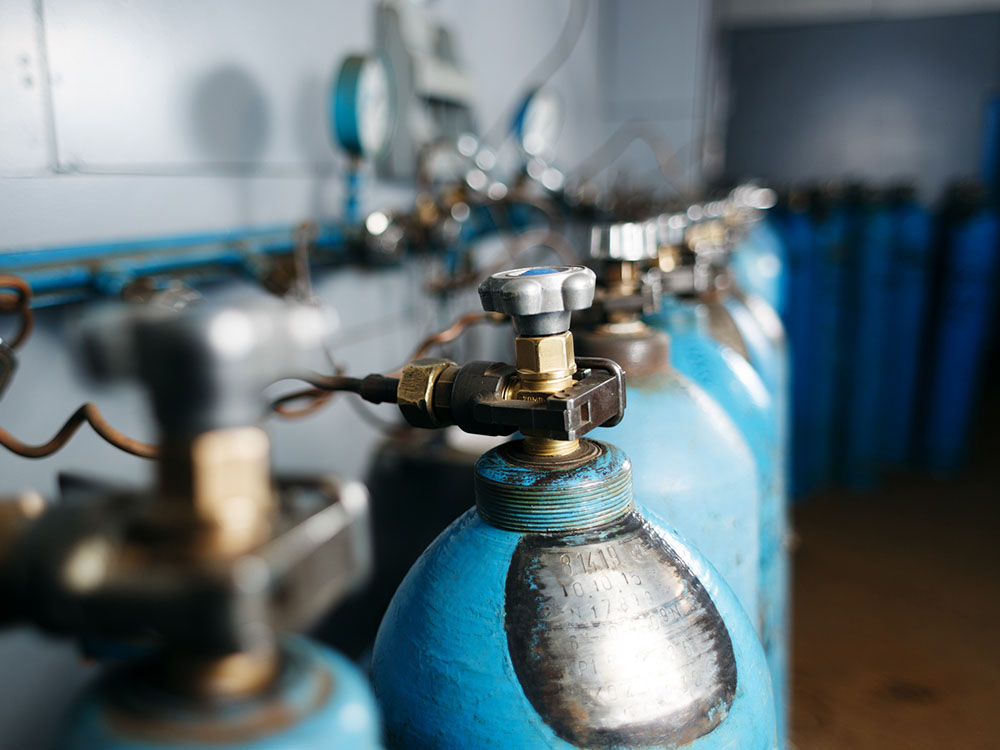 53 предприятия, эксплуатирующие взрывопожароопасные и химически
опасные производственные объекты
К химически опасным производственным объектам относятся:
установки получения продуктов разделения воздуха;
установки наполнения баллонов,  площадка установки (ацетиленовой);
углекислотные станции;
кислородный наполнительный пункт;
склады и объекты использования токсичных веществ (метанол, кислоты, щелочи, этиленгликоль и др.) и  предприятия, использующие (хранящие)  для обеззараживания воды  жидкий хлор;
  в объектах нефтегазодобывающей промышленности (система  регенерации моноэтиленгликоля, хранения метанола и т.д.).
12
Аварии и инциденты на объектах взрывоопасных и химически опасных производствах и объектах спецхимии
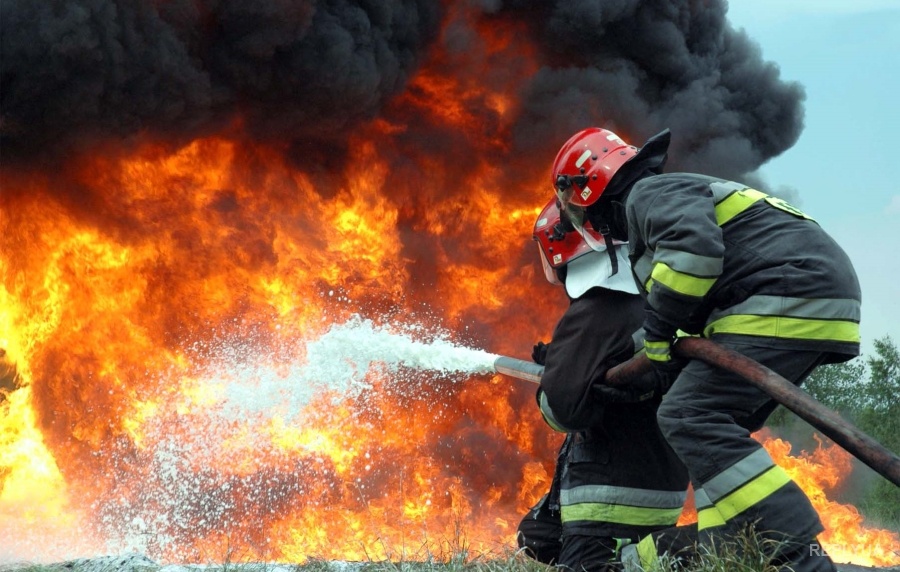 Всего: 53 предприятия

Проведено 3 проверки


За 6 месяцев 2019 г.  инцидентов, аварий и производственного травматизма на подконтрольных Управлению предприятиях не произошло.
13
Объекты  нефтехимической и нефтеперерабатывающей промышленности
27 организации, эксплуатирующие 42 ОПО. Организации представлены предприятиями нефтепродуктообеспечения (нефтебазы, склады ГСМ), теплоэнергетическими предприятиями (использующие жидкое топливо для нужд котлоагрегатов), предприятиями нефтегазодобывающей промышленности (склады ГСМ и резервуары дизельного топлива для жизнеобеспечения объектов нефтедобычи) и нефтеперерабатывающим предприятием.
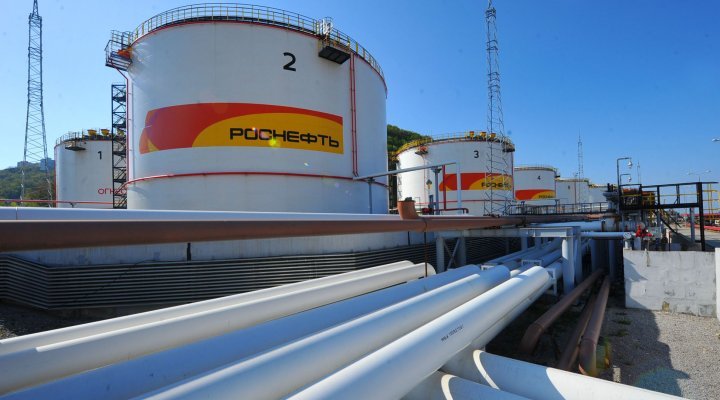 За 6 мес. 2019 г. на подконтрольных Управлению предприятиях инцидентов, аварий и несчастных случаев допущено не было.
14
Проблемы, связанные с обеспечением безопасности и противоаварийной устойчивости поднадзорных предприятий:
отсутствие квалифицированного рабочего персонала, медленная замена устаревшего оборудования;
недостаточное финансирование для обеспечения промышленной безопасности со стороны эксплуатирующих организаций ОПО.


ПРОВЕРКИ
За 6 месяцев 2019 г. было проведено 10 обследований

Выявлено  13 нарушений.
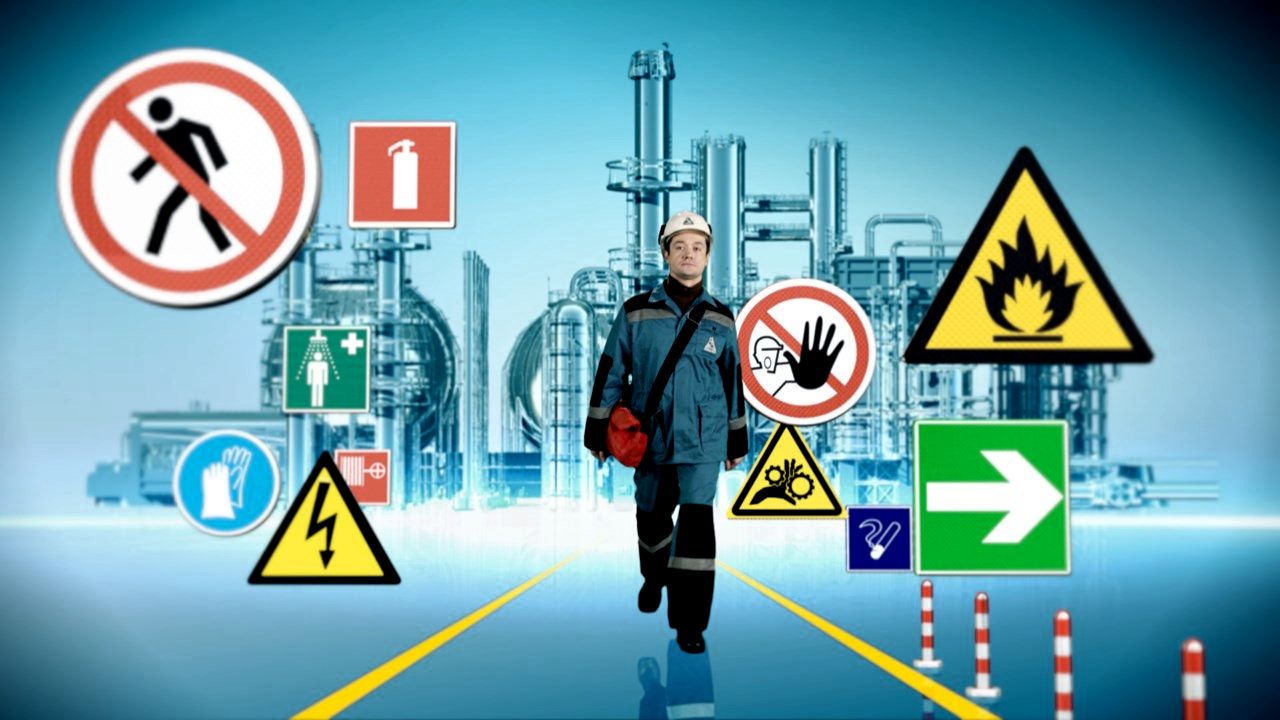 15
Угольная промышленность
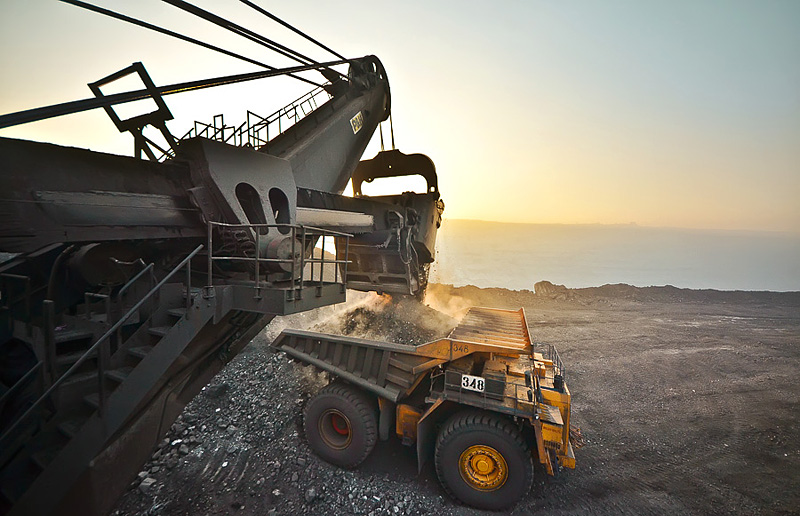 надзор на предприятиях угольной промышленности:



I класс опасности:

II класс опасности:

III класс опасности:
1 шахта
14 разрезов
5 разрезов
1 площадка обогащения угля
16
Результаты проверок на объектах угольной промышленности:
Всего проведенных проверок:
За 6 мес. 2019 года  было проведено 6 проверок.
Аварии и инциденты на объектах угольной промышленности:
зафиксирован 1 несчастный случай 
(ООО «Горняк-1»)
17
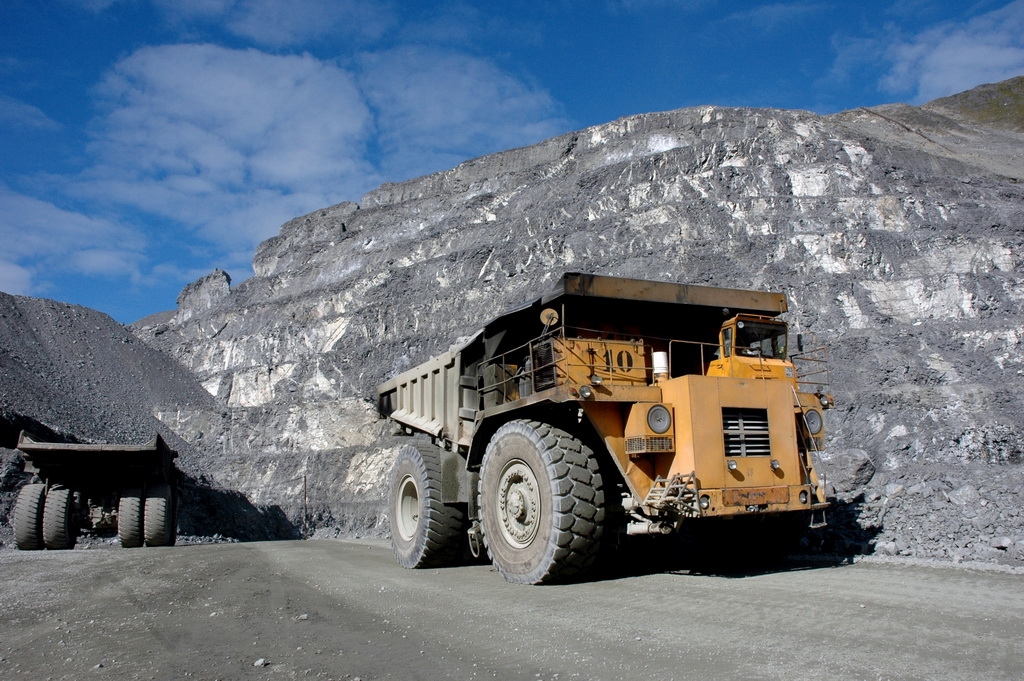 Горнорудная и нерудная промышленность
Проведено: 2 плановых проверки (26 нарушений)
5 предлицензионных проверок
В течение 6 месяцев 2019 года несчастных случаев не зарегистрировано.
18
Объекты, на которых используется оборудование, работающее под давлением
В настоящее время зарегистрировано  1155 единиц оборудования, работающего под давлением, из них: 

отечественного производства – 832 ед., в том числе: котлов – 405 ед., сосудов, работающих под давлением – 293 ед., трубопроводов пара и горячей воды – 134 ед.

-  импортного производства – 283 ед., в том числе: котлов – 73 ед., сосудов, работающих под давлением – 199 ед.
19
Объекты, на которых используется оборудование, работающее под давлением
Фактов аварий и несчастных случаев за 6 мес. 2019 года не зарегистрировано.
проведено 4 проверки объектов, использующих оборудование, работающее под давлением
В ходе контрольно-надзорных мероприятий выявлено 17 нарушений.
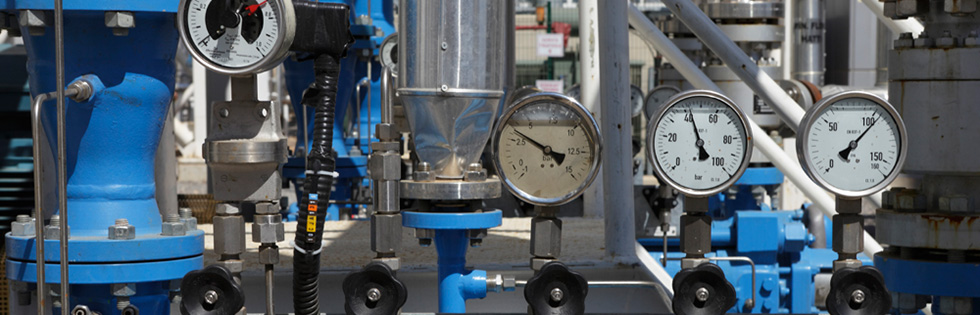 20
Объекты, на которых используются стационарно установленные грузоподъемные механизмы и подъемные сооружения
21
Объекты, на которых используются стационарно установленные грузоподъемные механизмы и подъемные сооружения
Основной проблемной причиной снижения уровня промышленной безопасности в области надзора за подъемными сооружениями является большое количество оборудования, отработавшего свой расчетный ресурс.
не организовывается и не осуществляется надлежащим образом производственный контроль за соблюдением требований промышленной безопасности на ОПО;
- нарушается трудовая дисциплина при эксплуатации подъемных сооружений; 
- в ряде случаев эксплуатация грузоподъемных кранов осуществляется без регистрации ОПО;
- эксплуатация автомобильных кранов и подъемников (вышек) осуществляется физическими лицами, что действующим законодательством запрещено.
22
ДОКЛАД О ПРАВОПРИМЕНИТЕЛЬНОЙ ПРАКТИКЕ КОНТРОЛЬНО-НАДЗОРНОЙ ДЕЯТЕЛЬНОСТИ В САХАЛИНСКОМ УПРАВЛЕНИИ ФЕДЕРАЛЬНОЙ СЛУЖБЫ ПО ЭКОЛОГИЧЕСКОМУ, ТЕХНОЛОГИЧЕСКОМУ И АТОМНОМУ НАДЗОРУ В ОБЛАСТИ ГОСУДАРСТВЕННОГО ЭНЕРГЕТИЧЕСКОГО НАДЗОРА И НАДЗОРА ЗА СОБЛЮДЕНИЕМ ЗАКОНОДАТЕЛЬСТВА ОБ ЭНЕРГОСБЕРЕЖЕНИИ И ПОВЫШЕНИИ ЭНЕРГЕТИЧЕСКОЙ ЭФФЕКТИВНОСТИ ЗА 6 МЕСЯЦЕВ 2019 ГОДА (со статистикой типовых и массовых нарушений обязательных требований с возможными мероприятиями по их устранению)
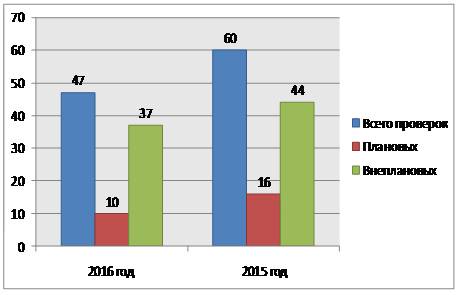 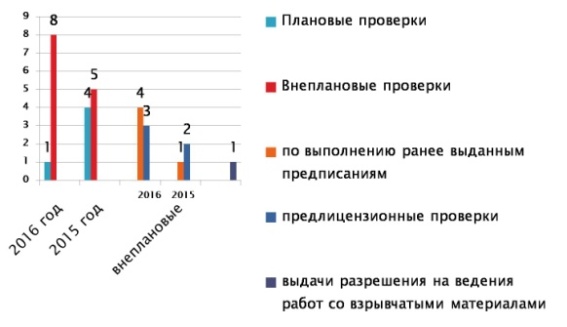 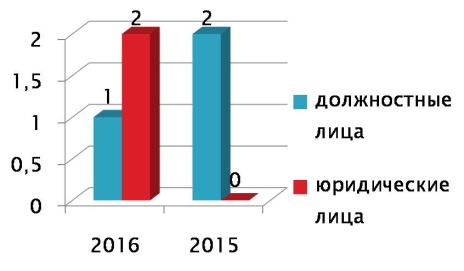 23
Государственный энергетический надзор.Электрические станции, котельные, электрические и тепловые установки и сети
Общее количество поднадзорных Сахалинскому управлению Ростехнадзора организаций составляет 9723, из них: 

Тепловых электростанций- 3; 
Газотурбинных (газопоршневых) электростанций- 1; 
Малых (технологических) электростанций- 61;  
Котельных всего-370;
Протяженность линий электропередачи- 19840 км;
Протяженность тепловых сетей – 1013,04 км.;
Электрических подстанций – 5039 ед.
24
Энергетический надзорРезультаты проверок
На объектах, подконтрольных государственному энергетическому надзору, за отчетный период управлением проведено   141 обследование. 





Административных наказаний, наложенных по результатам проверок – 109
25
Энергетический надзор
проведена 31  внеплановая проверка субъектов малого предпринимательства на основании   обращения заявителя, который выступает в качестве объекта контроля (надзора).

произошла 1 авария на электросетевом оборудовании
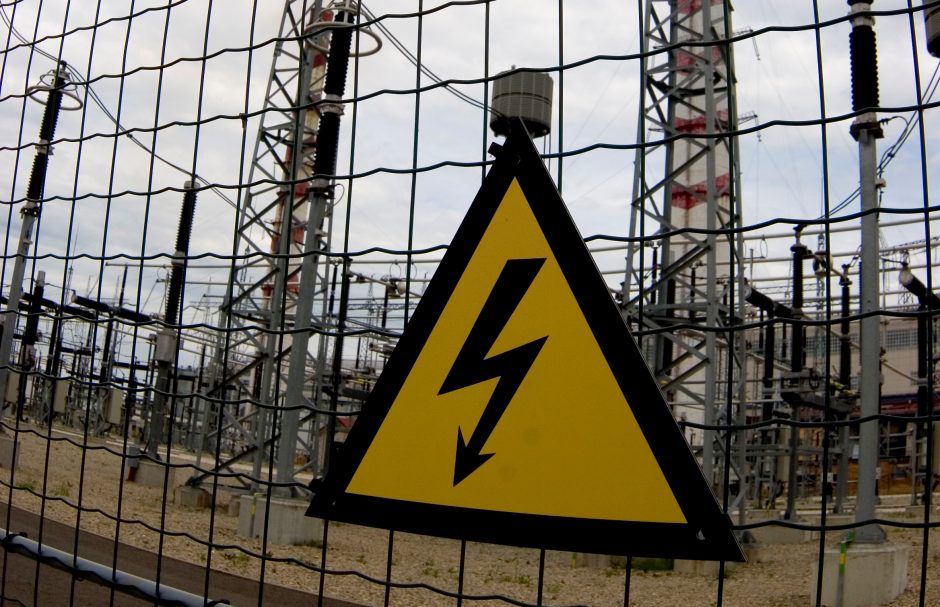 26
ДОКЛАД О ПРАВОПРИМЕНИТЕЛЬНОЙ ПРАКТИКИ КОНТРОЛЬНО-НАДЗОРНОЙ ДЕЯТЕЛЬНОСТИ В САХАЛИНСКОМ УПРАВЛЕНИИ ФЕДЕРАЛЬНОЙ СЛУЖБЫПО ЭКОЛОГИЧЕСКОМУ, ТЕХНОЛОГИЧЕСКОМУ И АТОМНОМУ НАДЗОРУ В СФЕРЕ ГОСУДАРСТВЕННОГО СТРОИТЕЛЬНОГО НАДЗОРА  ЗА  6 МЕСЯЦЕВ 2019 ГОДА(со статистикой типовых и массовых нарушений обязательных требований с возможными мероприятиями по их устранению)
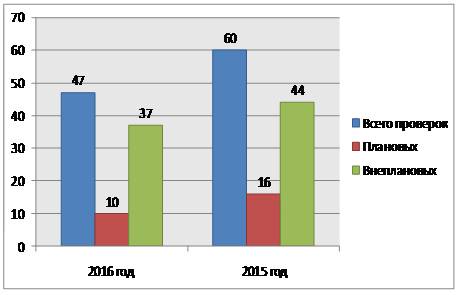 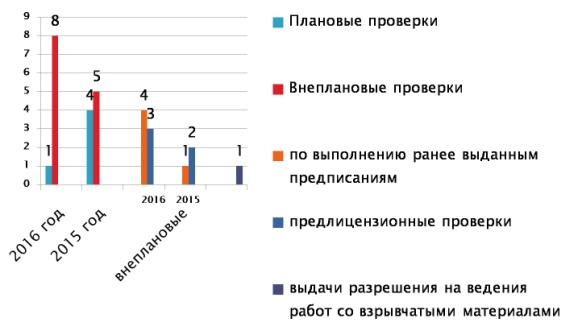 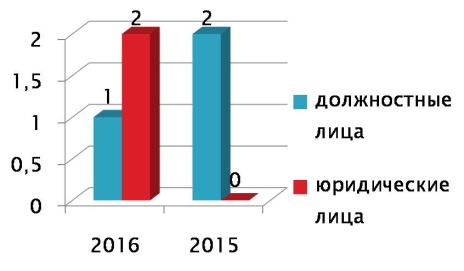 27
Государственный строительный надзор при строительстве, реконструкции, капитальном ремонте объектов капитального строительства
За 6 мес. 2019 года, под надзором государственного строительного надзора 
состояло 25 поднадзорных объектов, в том числе:
28
Государственный строительный надзор
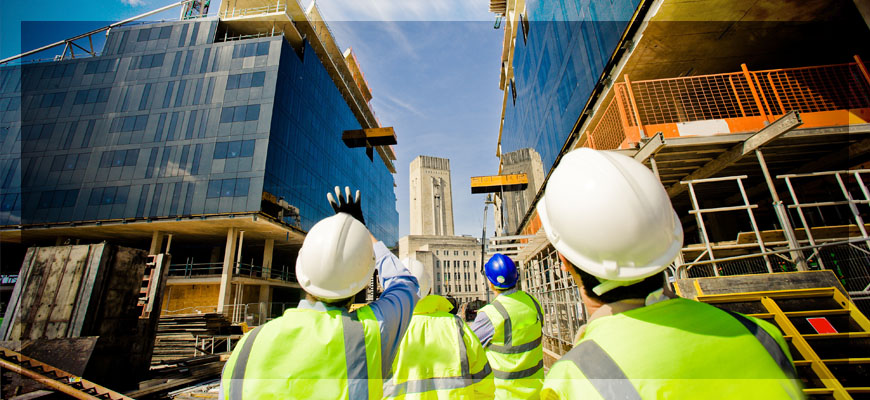 Выдано 20 предписаний, из них:
- Проектному институту -1
Заказчику (застройщику) -10
Лицам, осуществляющим строительство -5
Лицам, осуществляющим строительный контроль - 4
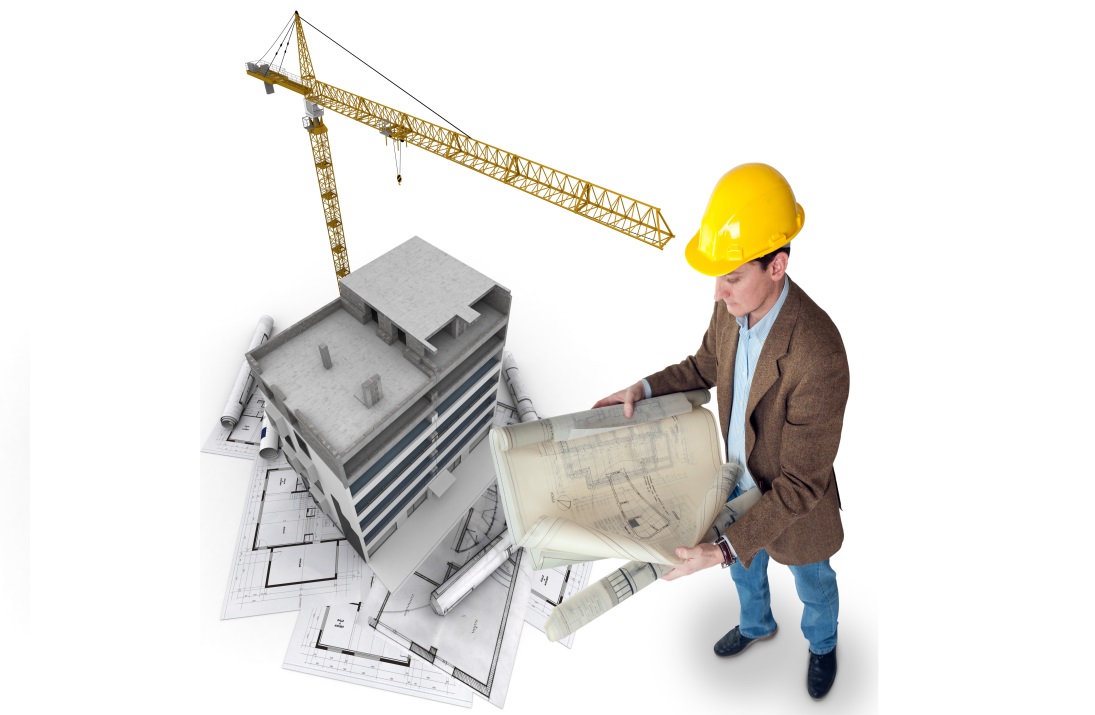 29
Аварии и инциденты:
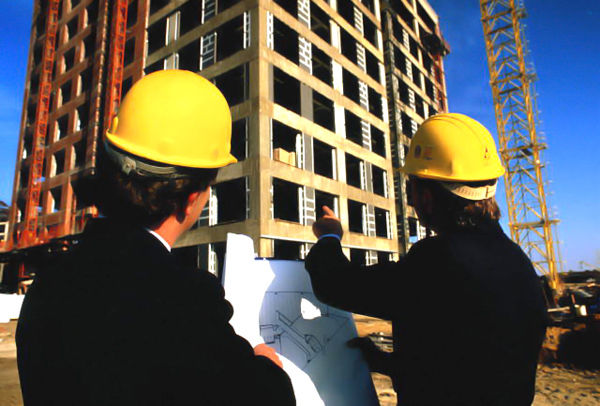 В отчетном периоде текущего года при выявлении вышеуказанных нарушений должностными лицами отдела возбуждено 22 дела об административном правонарушении
Сумма наложенных административных штрафов – 2 млн. 55 тыс. руб.
Взыскано административных штрафов –  885 тыс руб.
30
ДОКЛАД О ПРАВОПРИМЕНИТЕЛЬНОЙ ПРАКТИКИ КОНТРОЛЬНО-НАДЗОРНОЙ ДЕЯТЕЛЬНОСТИ В САХАЛИНСКОМ УПРАВЛЕНИИ ФЕДЕРАЛЬНОЙ СЛУЖБЫ ПО ЭКОЛОГИЧЕСКОМУ, ТЕХНОЛОГИЧЕСКОМУ И АТОМНОМУ НАДЗОРУ ПРИ ОСУЩЕСТВЛЕНИИ ФЕДЕРАЛЬНОГО ГОСУДАРТСВЕННОГО НАДЗОРА В ОБЛАСТИ БЕЗОПАСНОСТИ ГИДРОТЕХНИЧЕСКИХ СООРУЖЕНИЙ ЗА 6 МЕСЯЦЕВ 2019 ГОДА(со статистикой типовых и массовых нарушений обязательных требований с возможными мероприятиями по их устранению)
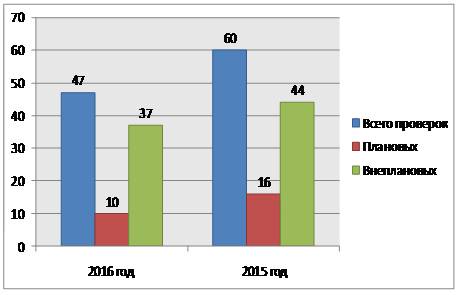 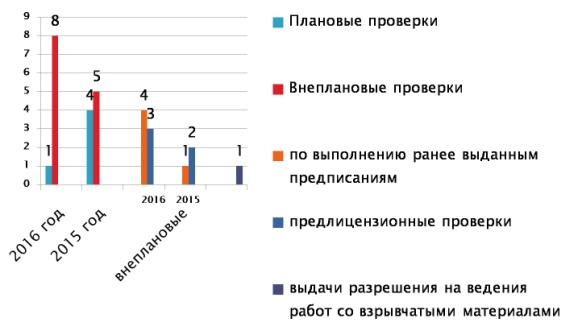 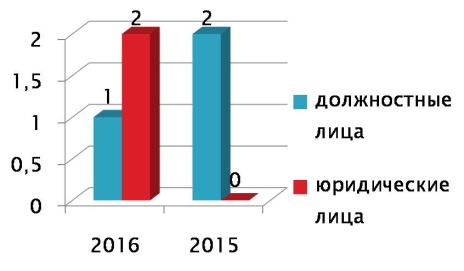 31
ГОСУДАРСТВЕННЫЙ НАДЗОР В ОБЛАСТИ ГИДРОТЕХНИЧЕСКИХ СООРУЖЕНИЙ
Сахалинскому управлению поднадзорно 9 объектов ГТС
2 объекта энергетического комплекса
7 объектов водохозяйственного комплекса
Количество организаций, эксплуатирующих ГТС – 6, из них: 1 предприятие энергетики и 5 предприятий, эксплуатирующие объекты водохозяйственного комплекса
32
Проверки ГТС
За 6 мес. 2019 года Сахалинским управлением Ростехнадзора внеплановые проверки не проводились. 

Проведена 1 плановая проверка.
Наложено 4 административных штрафа
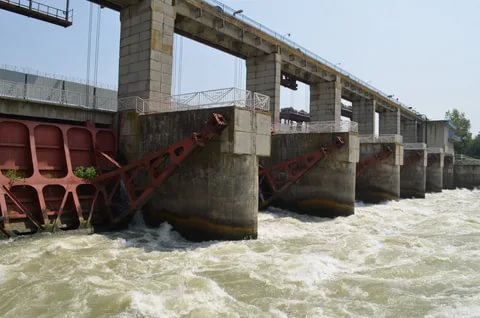 33
300 лет горному надзору России
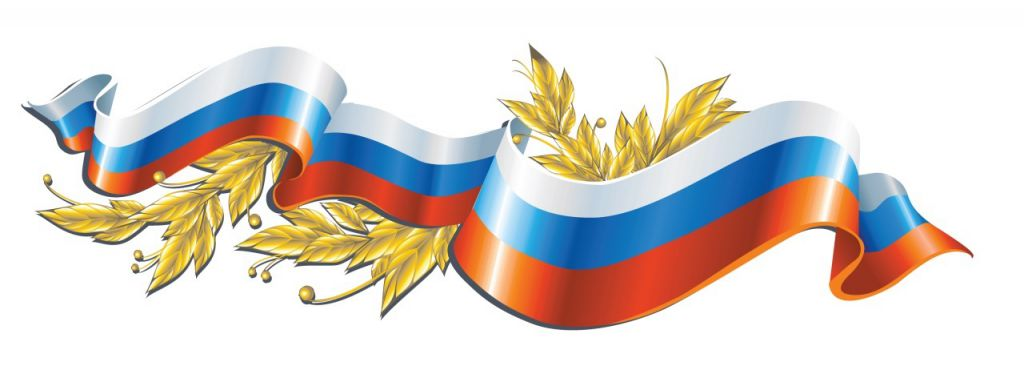 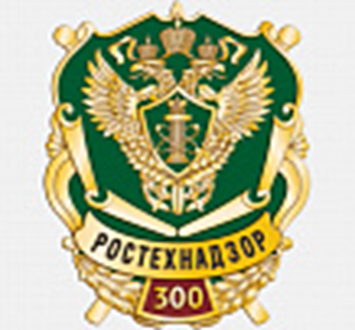 34
Спасибо за внимание!
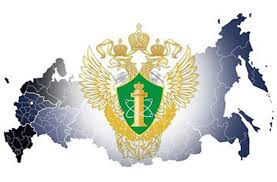 35